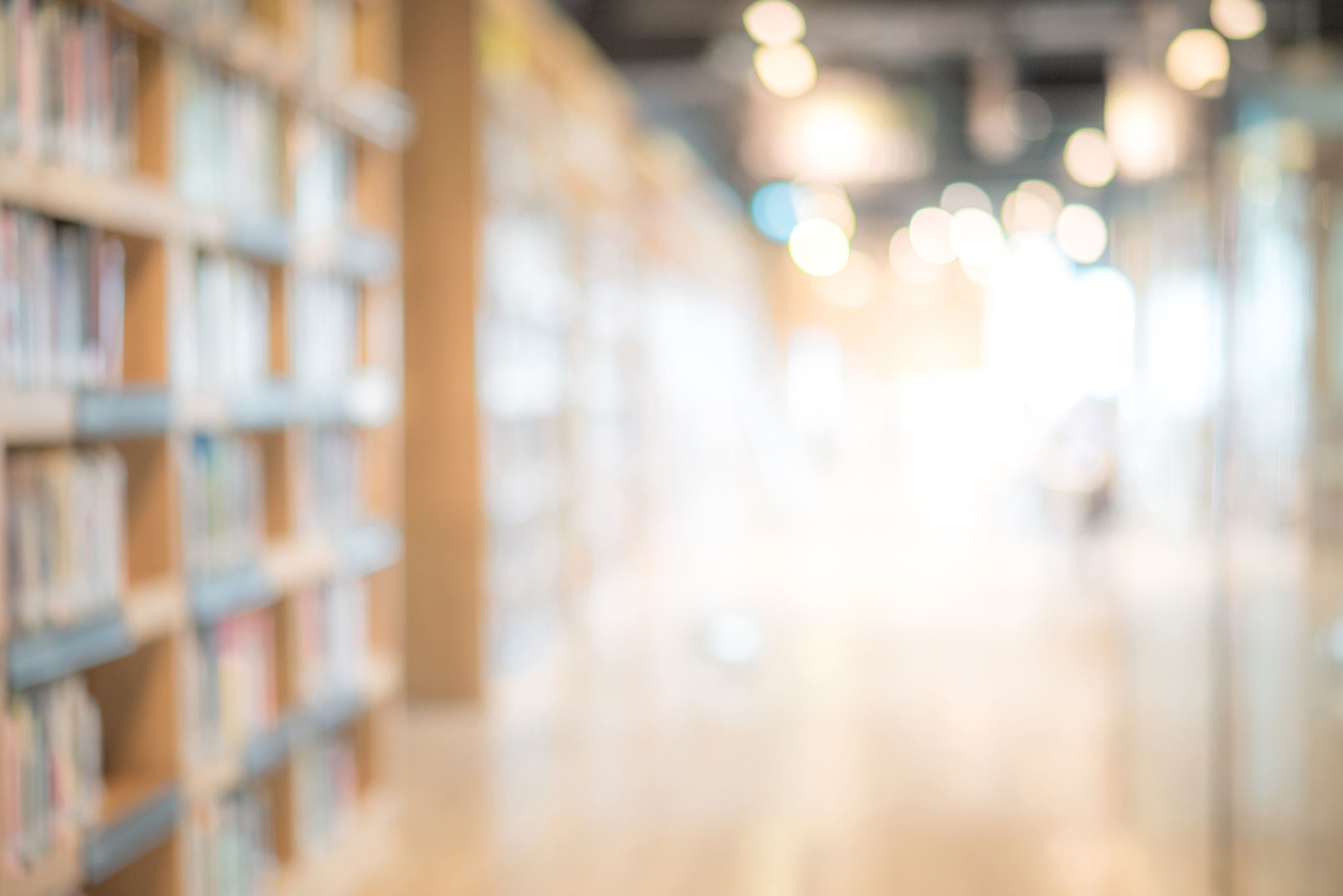 Kánon ve vzdělávacím kontextu
Otázky výběru
Představy o kánonu
individuální? (lze mluvit o kánonu?)



národní, sdílení určité národní paměti skrze kánon (např. Pavel Janoušek)


Zdroj: Wiendl, J. (ed.): Literatura a kánon. Praha, Filozofická fakulta 2007.
Možná kritéria kanoničnosti  (P. A. Bílek)
Spontánnost x institucionalita
Papoušek, V. (2006). Spontánnost, manipulace, literární kánon a dobový horizont. Česká Literatura, 54(2/3), 103-112.
Názor učitele
„Je nutné kánon literárněhistorických poznatků sestavovat? Vždyť např. výukový kánon spisovatelů a děl objektivně existuje, aniž by byl sepsán. Žádný seriózní středoškolský češtinář nevynechá – zůstaňme u české literatury – pojmy národní obrození či samizdatová literatura, jména nebo tituly jako Kosmas, Hrabal, Seifert, resp. Kytice nebo Osudy dobrého vojáka Švejka, a určitě nevyžaduje, aby mu jej kdokoliv pro výuku předepisoval.“
							(Josef Soukal)


http://www.ascestinaru.cz/josef-soukal-maturitni-kanon-spisovatelu-a-literarni-historie-na-stredni-skole/
Představy o kánonu
kánon určitých čtenářských skupin 
(vyloučení ze skupiny nebo naopak přijetí do ní, „fanouškovské skupiny“)

kánon sdílených interpretací

kánon autorů - lze mluvit o kánonu?

kánon děl
literární historie

autor („spisovatel“)?

konkrétní text? (+ ještě jeden stupeň výběru – výňatek z celku díla)

reprezentativní?

čtenářsky atraktivní?
Jak a z čeho se vybírá ve ŠKOLE
Situace na ZŠ a SŠ?
kánon

povinná četba

doporučená četba

„mimočítanková“ četba
Kánon v kontextu střední školy
geneze kánonu k maturitní zkoušce 
(Katalog z roku 2000 – konkrétní návrh konkrétních titulů)

diskuse (nepřijetí pedagogickou i širší veřejností)

zobecnění požadavků: formulace obecných kritérií pro sestavování školních seznamů, „kánonů“
Reflexe školních seznamů
jednotlivé seznamy konkrétních škol se překrývají

na jejich základě se dá asi stanovit určitá představa školského prostoru o kánonu
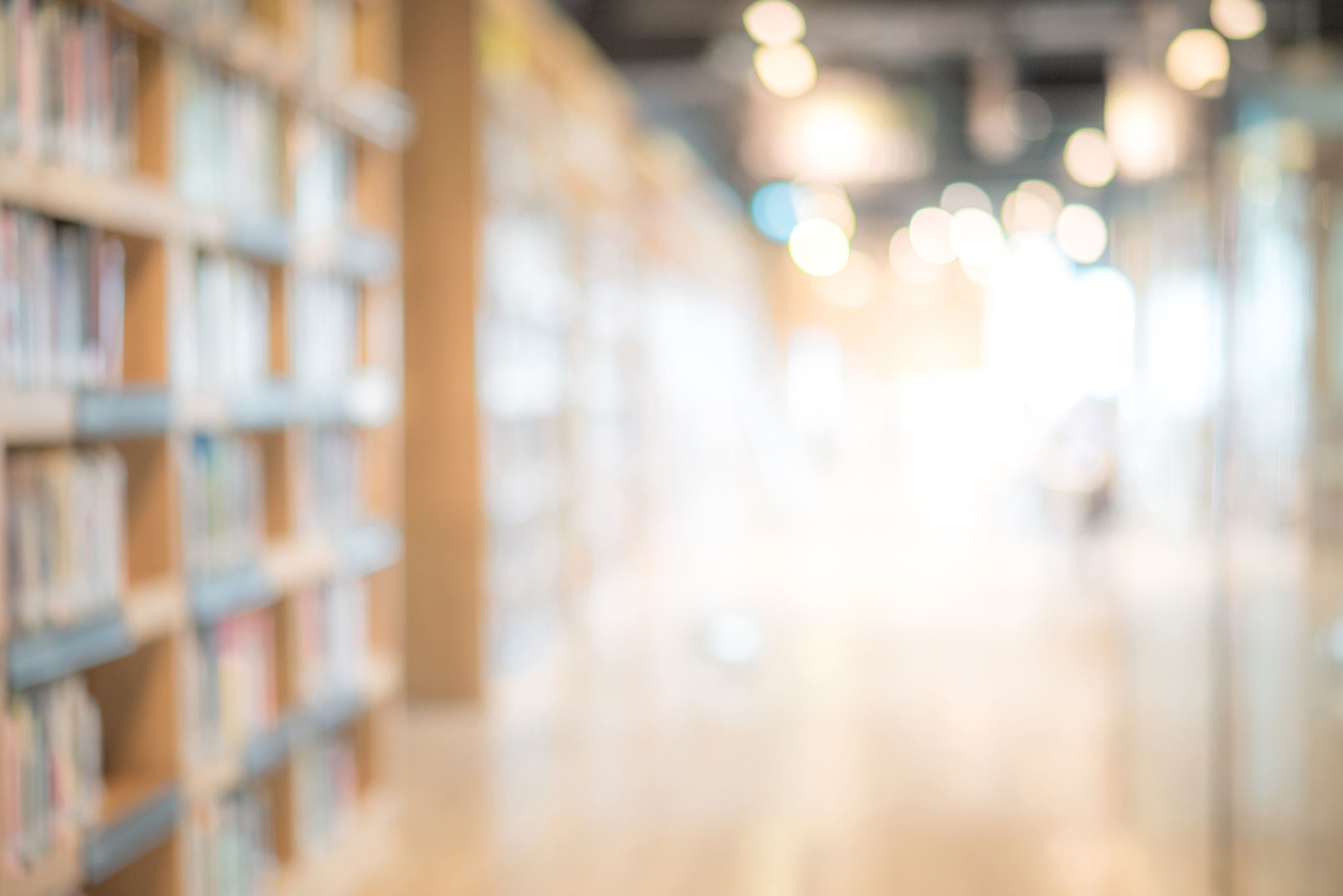 Odkazy na literaturu k problematice
Vojtíšek, Ondřej: Analýza seznamů děl k maturitě  / web ÚČLK / studium / Učitelství / didaktika 

Horáková, Kristýna – diplomová práce, obhájeno na ÚČLK září 2021
Vybrané problematické oblasti: příklady
obraz současné literatury (emocionální laické čtenářství x kánon)

„bílé místo“ – literatura 90. let 20. století
[Speaker Notes: Viewegh – Legátová – Tučková / důvody k tomu, proč je tam mezera v 90. letech]
Katalog požadavků:Kritéria pro výběr maturitních zadání k ústní zkoušce
Žák vybírá 20 literárních děl
Světová a česká literatura do konce 18. století
min. 2 literární díla
Světová a česká literatura 19. století 
min. 3 literární díla
Světová literatura 20. a 21. století 
min. 4 literární díla
Česká literatura 20. a 21. století 
min. 5 literárních děl
Pravidla pro školní seznam literárních děl :
seznam literárních děl, z něhož žák vybírá, sestavuje škola.

● minimální celkový počet nabízených literárních děl je 60, horní hranice není stanovena;

● za literární dílo je považováno komplexní dílo, nikoli jeho část (např. Karel Jaromír Erben:
Kytice, nikoli Karel Jaromír Erben: Polednice);

● u literárního díla ze světové literatury je specifikováno vydání.
Pro žákův seznam literárních děl platí základní pravidla:
Příklady konkrétní realizace seznamů
zastoupení různých období lit. historie

evokace představy o kanoničnosti?

zastoupení populární literatury?

žánrové rozložení

jádro a periferie kánonu
[Speaker Notes: Jaké otázky aplikovat na seznamy? Zastoupení různých období, jak je evokována představa o kanoničnosti,]
Proměny povinné četby
jádra a periferie kánonu

jádro?

periferie např. díla politicky angažovaná, díla populární literatury podléhající dobovému vkusu 
- Boris Polevoj: Příběh opravdového člověka, 
-  Harry Potter, Ságy Stmívání…
Situace na ZŠ
„dílny čtení“ (Miloš Šlapal, Kopřivnice)

Kritické listy (Kritické myšlení)

více literatury pro děti a mládež 

převažuje motivace přivést děti ke čtení, čtenářství 

vedení „čtenářských“ (popř. „kulturních“) deníků a proměny čtenářských deníků
Úkoly v souvislostech
Děkuji Vám za pozornost.